High School Kick-off Meeting
SkillsUSA North Carolina
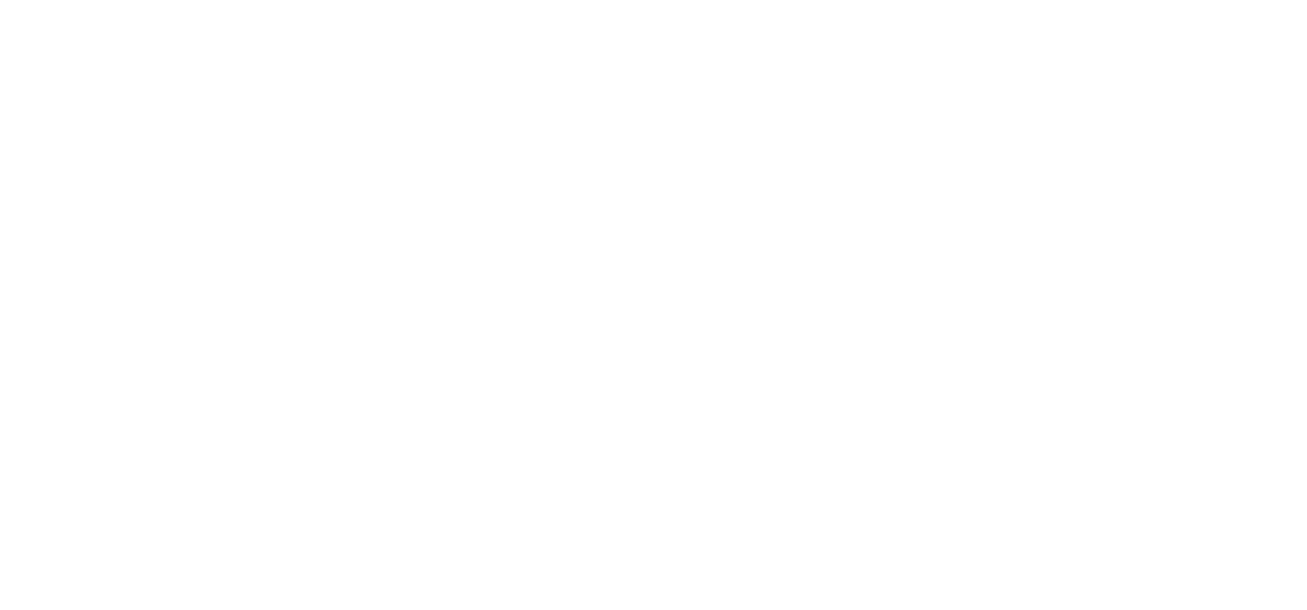 Why SkillsUSA?
What is SkillsUSA?
Career Technical Student Organization

  Trade & Industry (& much, much more)

  Middle/High School & Postsecondary

  Chapter Model

  Student Leadership

  Engaging Activities

  Career Readiness
Membership Eligibility
Student who is taking a CTE course

  Student has taken a CTE course

  Not intended to move students from 1 CTSO to another

  Great Idea for peers not utilizing their CTSO
Membership Recruitment
Start with a number that is comfortable to handle

  Interest meeting

  Full fledge recruitment
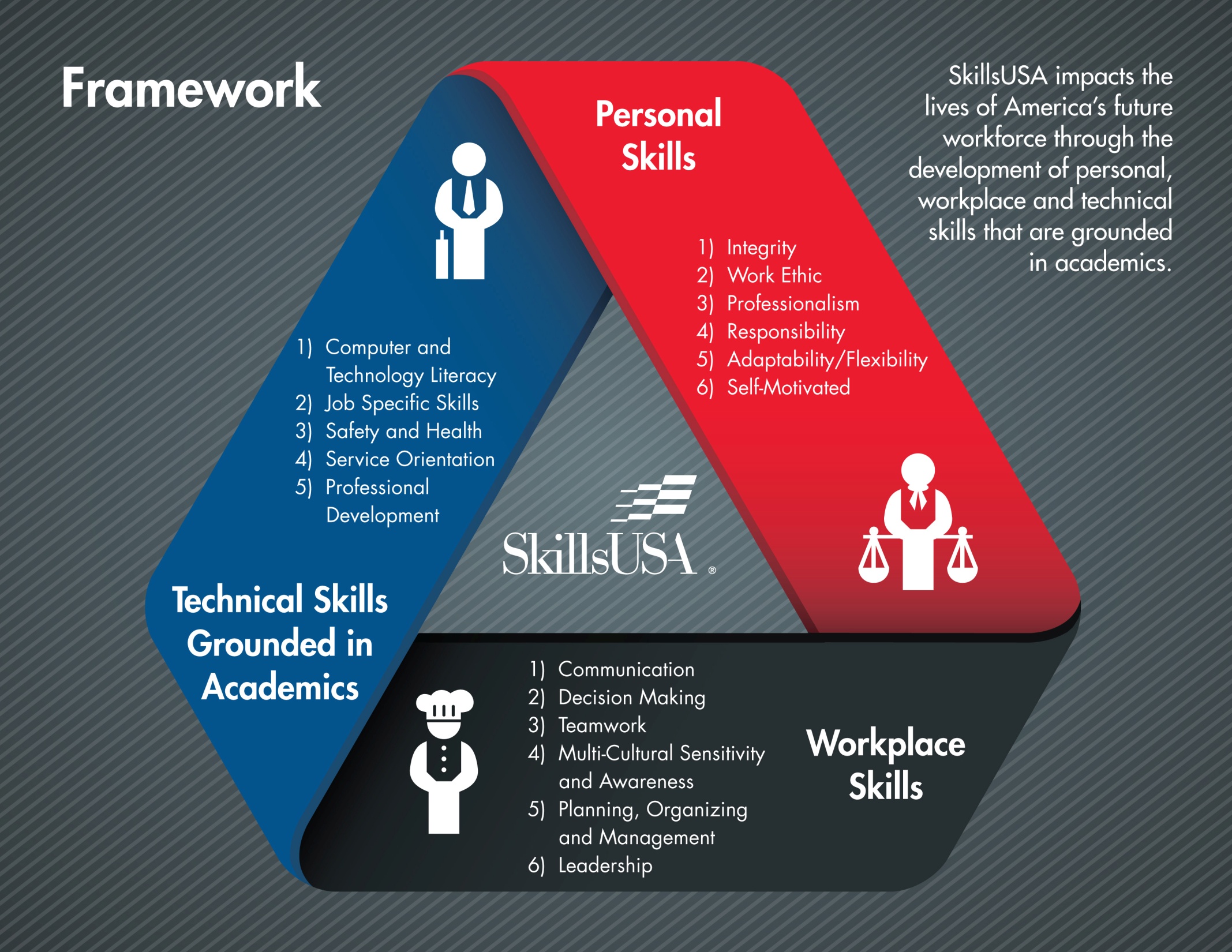 [Speaker Notes: Finally the technical COMPONENT.]
Membership Costs
Chapter…..$0 

  Students…$14

  Advisors…$26

  Total Participation Plan (TPP)
Total Participation Plan (TPP)
Involve all students

  Lower membership cost

  Educational Resources

  Pay with Perkins Funding
Student Membership Benefits
Conferences

  Scholarships

  SkillsUSA Framework E-Modules  (NEW)

  Leadership Growth / Professional Development

  B&I Connections

  Industry Recognized Credential Opportunities
Advisor Membership Benefits
National Technical Standards

  Framework Integration Toolkit

  Program of Work Toolkit

  Jump Into STEM!

  Professional Development

  E-courses
Membership Recruitment
Beginning of school – Sat, Sept 30th 

  Chapter will submit info & pics of their activities

  Submissions will be posted to Facebook & Instagram

  All participating chapters will be entered into a drawing to win a FABULOUS prize!
Technical Fridays
Virtual workshops led by Industry Experts to help teachers develop specific technical skills relevant in their career field – from 4-5 p.m.

  Sept 15th – STEM

  Oct 6th – Transportation, Distribution & Logistics

  Oct 20th – Education & Training

  Nov 3rd – Arts, AV Tech & Communication

  Dec 1st – Architecture & Construction
Washington Leadership Training Institute (WLTI)
Sat, Sept 23rd – Wed, Sept 27th 

  Advanced training for students & advisors on professionalism, communication & leadership skills

  Activities, such as Congressional Visits, DC Tours, Laying of Wreath @ Tomb of Unknow Soldiers, & Much More
State Leadership Workshop (SLW)
Sun, Oct 1st – Tues, Oct 3rd 

  Camp Dixie, Fayetteville

  2 ½ days of team building & leadership development

  Regional Officers are elected here – (even if not attending)

  $150 – Advisors & non-members (students)

  $135 – Student Members
Pumpkin Carving/Decorating
Sun, Oct 1st – Tues, Oct 31st 

 Chapters will carve &/or decorate their pumpkin to represent their favorite CTE area

  Submit 2 photos, 1 illustrating the process & 1 the end results that we will post to FB & Instagram                                     (If you do more than 1, have a local contest to decide the 1 to enter, but send us all the pics!)

  The winning design will win a FABULOUS prize!
Elevate: SkillsUSA Chapter Officer Development Virtual Conference
Wed, Oct 11th 

  11:00am – 4:30pm

  $10 per participant

  At least 1 advisor per officer team is required

  Interactive experience for local officer teams focusing on building successful chapters by equipping officers with skills to lead/serve local members
State Fair Contests & Showcases
Mon, Oct 16th – 69th Annual Apprentice Masonry Contest

  Wed, Oct 18th – 39th Annual Apprentice Electrical Contest 

  Thurs, Oct 19th – 38th Annual Pre-Apprentice Carpentry Contest

  Fri, Oct 20th – 37th Annual Apprentice Plumbing Contest & 19th Annual Apprentice HVAC-R Contest 

  Sat, Oct 21st – 9th Annual Cosmetology Contest
Holiday Community Service Project
Wed, Nov 1st – Mon, Jan 1st  

  Chapter will submit info & pics of their activities

  Submissions will be posted to Facebook & Instagram

  All participating chapters will be entered into a drawing to win a FABULOUS prize!
Early Bird Membership Benefits
Wed, Nov 15th 

  Register/Join 15 student members & 1 professional member

  Get a FREE SkillsUSA NC polo from us

  Get a FREE resource from SkillsUSA
Pour The IndusTEA
Wed, Nov 15th from 2:00 – 3:30 (Virtual)

  Industry panel discussion for each career cluster that SkillsUSA covers

  FREE – (as far as we know)
NCACTE T&I Workshop
Fri, Nov 17th 

  Morehead City

  All day workshop discussing benefits, championships, framework, program of work, chapter excellence program, resources & much, much more!

  Cost determined by NCACTE
SkillsUSA Week
Mon, Feb 5th                Recognition Day

  Tues, Feb 6th                             Give Back Day

  Wed, Feb 7th                         Partner Day

  Thurs, Feb 8th                  Advocacy Day

  Fri, Feb 9th                       SkillsUSA Day

  Send us pics to promote on Social Media!
Regional Rallies
West - Blue Ridge CC                Fri, Feb 16th 

  Southwest - Rowan Cabarrus CC Fri, Feb 23rd   

  Northwest - Wilkes CC            Mon, Feb 26th

 Southcentral – Fay Tech CC      Fri, Mar 1st 

  East – Pitt CC                             Fri, Mar 8th 

  Cost - $20 per person          (Lunch is included)
Chapter Excellence Program (CEP)
Get recognized for what you are already doing

  Check off indicators

  Complete 3 activities

  Submit application

  Get recognized on stage at the State Conference
State Leadership & Skills Conference (SLSC)
Tues, Apr 23rd – Thurs, Apr 25th 

  Greensboro Coliseum & Koury Convention Center

  $60 for advisors & students who competed at a Regional Rally

  $85 for students who did not compete at a Regional Rally

  Food & Hotel not included    (Also, think about transportation cost, if any)
SkillsUSA National Signing Day
Thurs, May 2nd 

  Celebrate High School Seniors who are going on to higher learning or on to the workforce in any of the skilled trades

  Send us pics to promote on Social Media!
National Week of Service
Sun, May 5th – Sat, May 11th 

  SkillsUSA asks all chapters to conduct and promote a community service project as part of their annual program of work

  Send us pics to share on Social Media!
National Leadership & Skills Conference (NLSC)
Pre-conference                Sat, Jun 22nd – Mon, Jun 24th                            (Engage & Activate - $165)

  Conference                     Mon, Jun 24th – Fri, Jun 28th ($300 per person)

  Food/Hotel/Transportation costs are additional
SkillsUSA Websites
Skillsusanc.org
Skillsusa.org
About us – resources & Monday Memo  

  Events – everything we have going on

  Competitions – Regionals & State Conf info
Who we are – back story 

  Events – everything going on

  Competitions – State/Local, NLSC & World

  Programs – chapters & career readiness

  Join – membership & conf reg housed here
Monday Memo
skillsusanc.org/mondaymemo

  Weekly update of things happening with SkillsUSA NC & with SkillsUSA

  (If you are watching this later, the QR code may be expired, but the link above will still work)
Survey
menti.com

  58186678
Q&A
What questions are there?
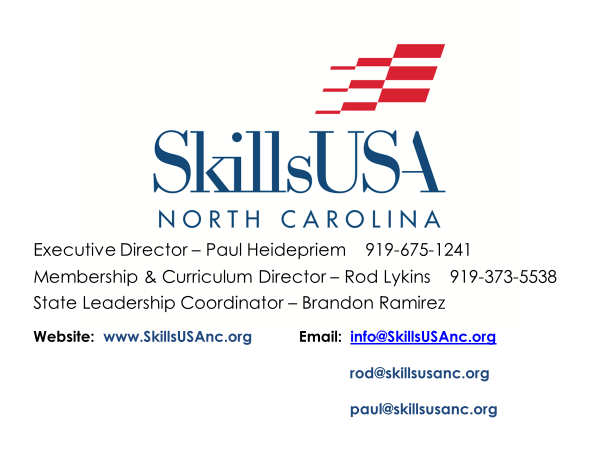